Utlägg
Logga in i Heroma
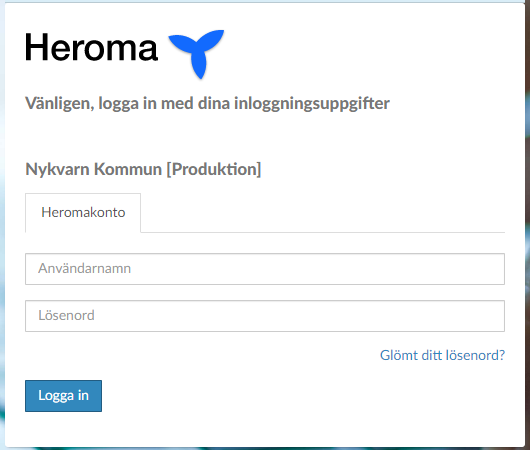 Klicka på Resor & Utlägg
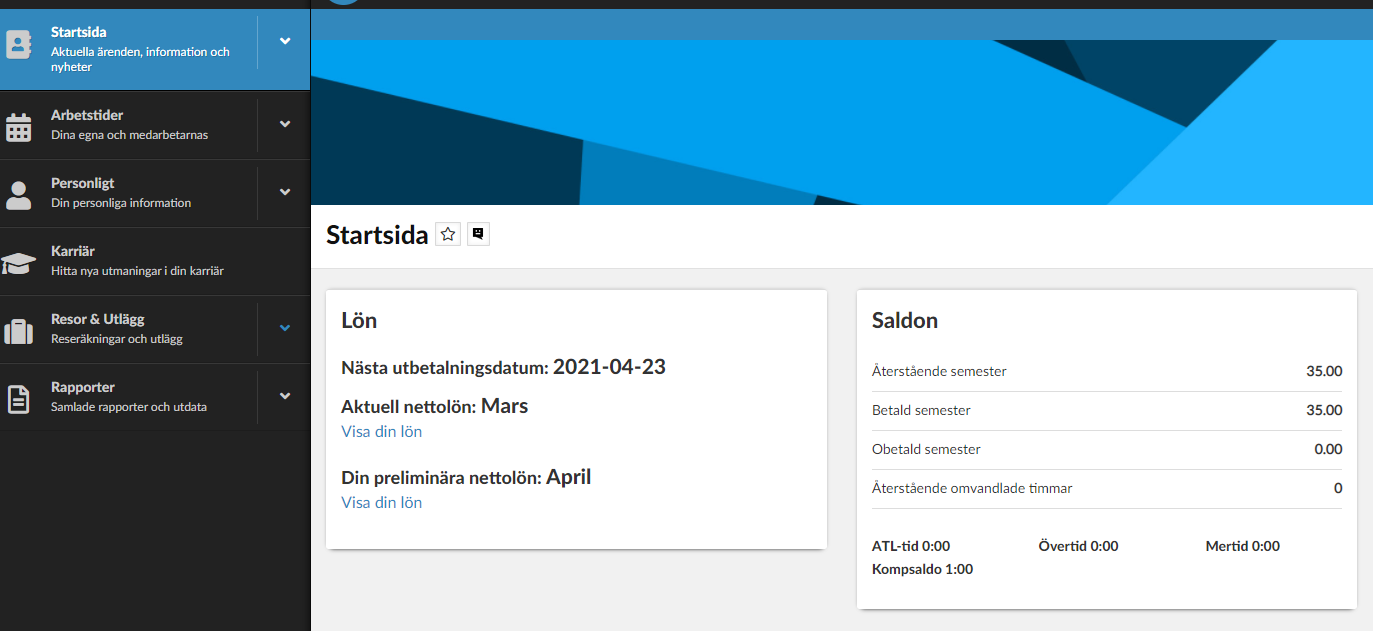 Klicka på Registrera
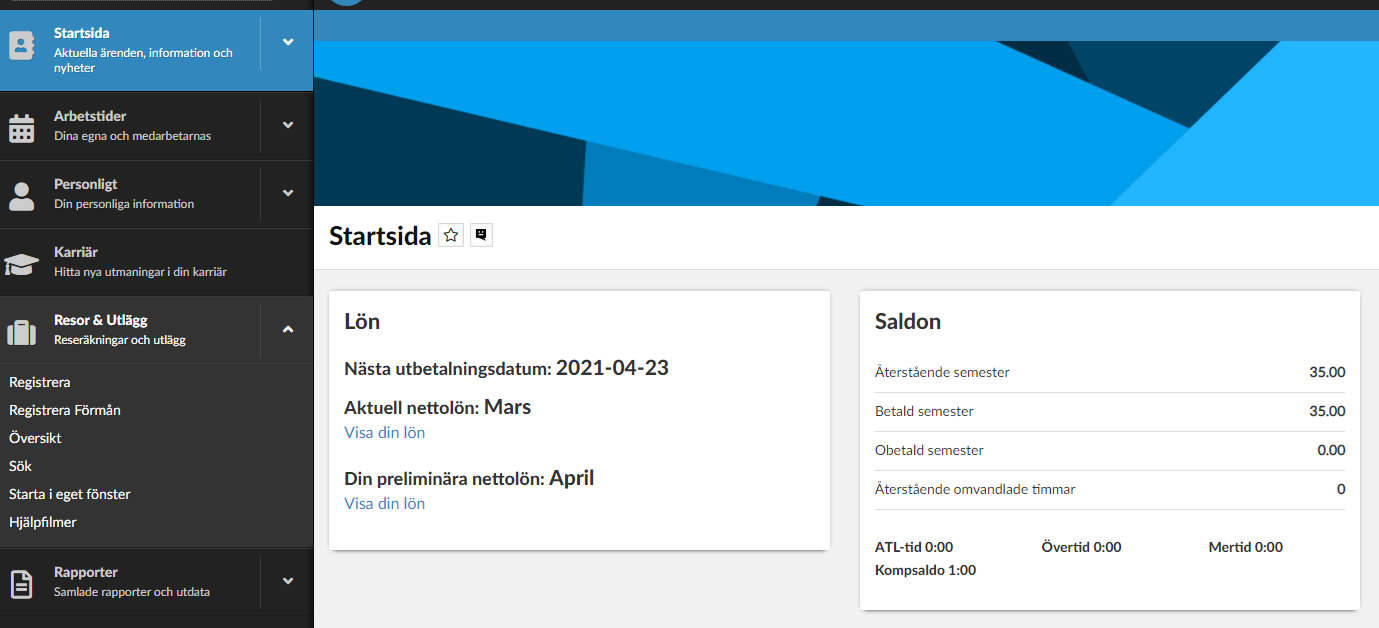 Klicka på Utlägg
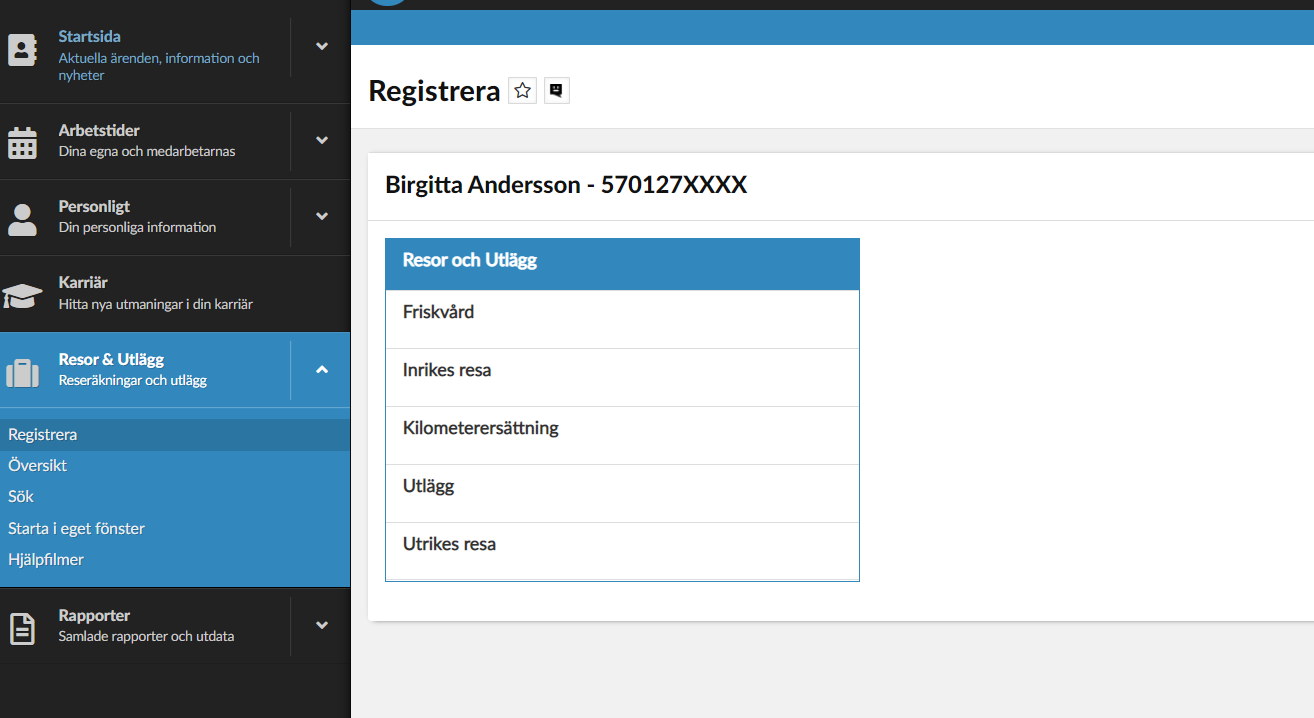 Välj datum i kalendern samma datum som på kvittot
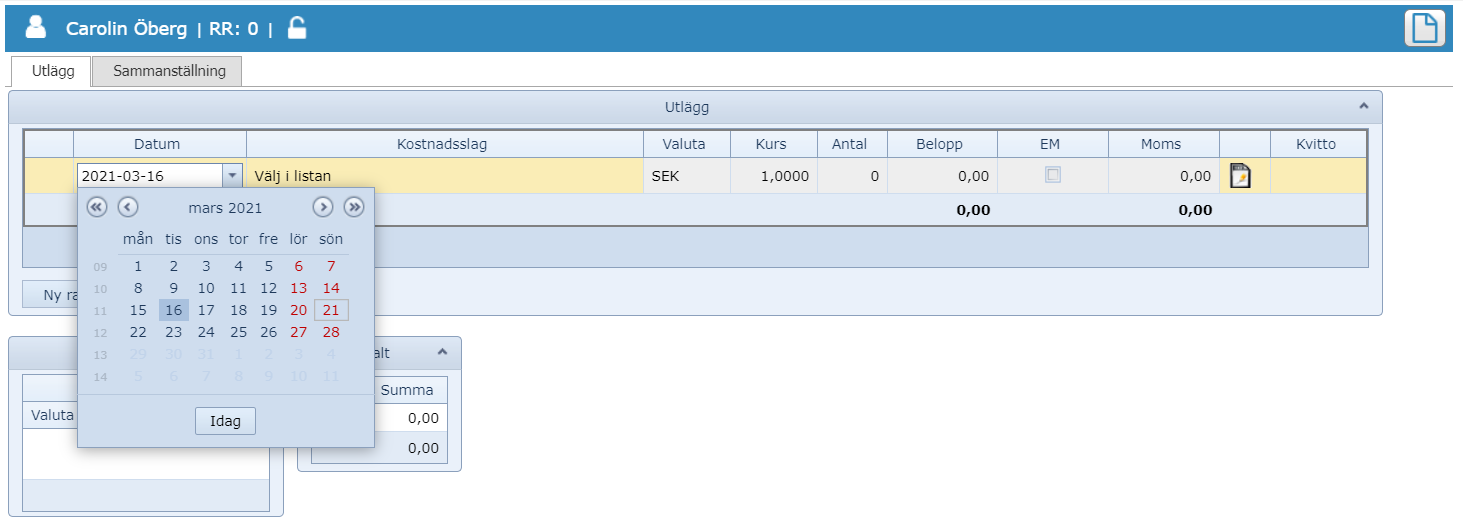 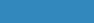 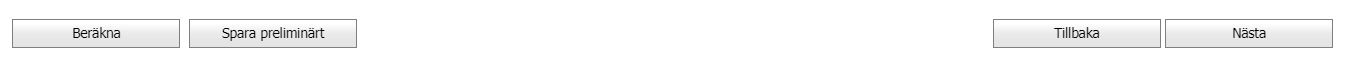 Välj Kostnadsslag
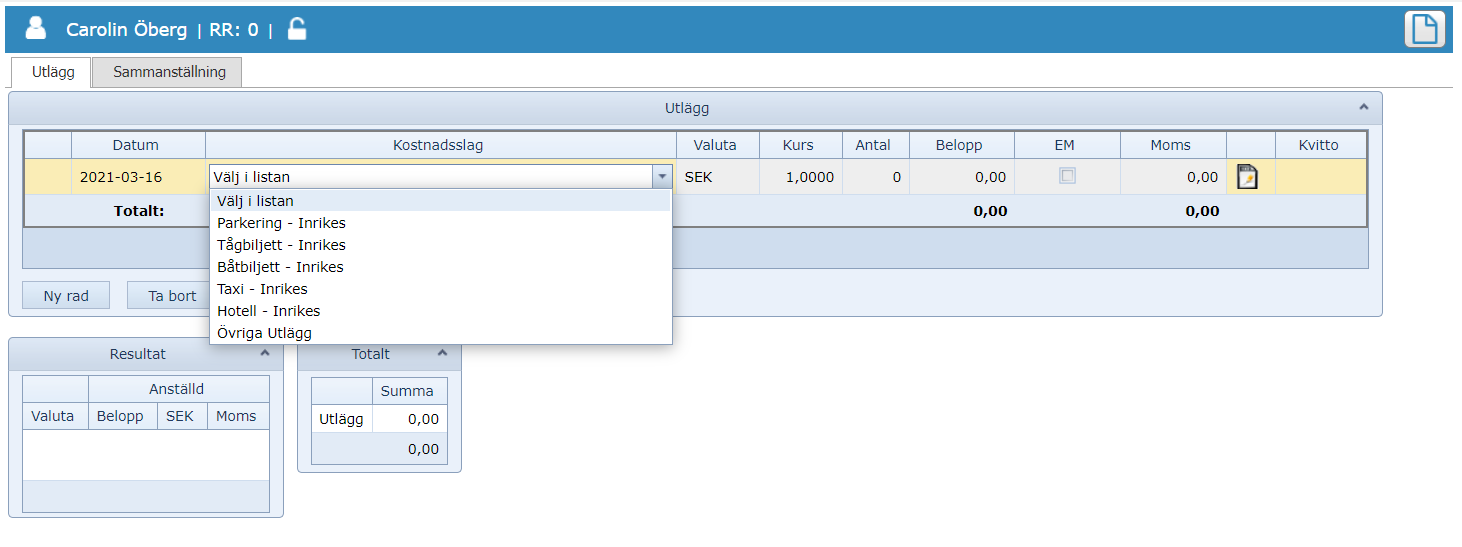 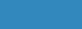 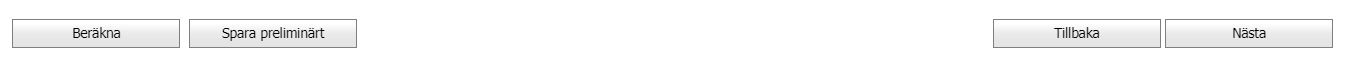 Skriv in Belopp
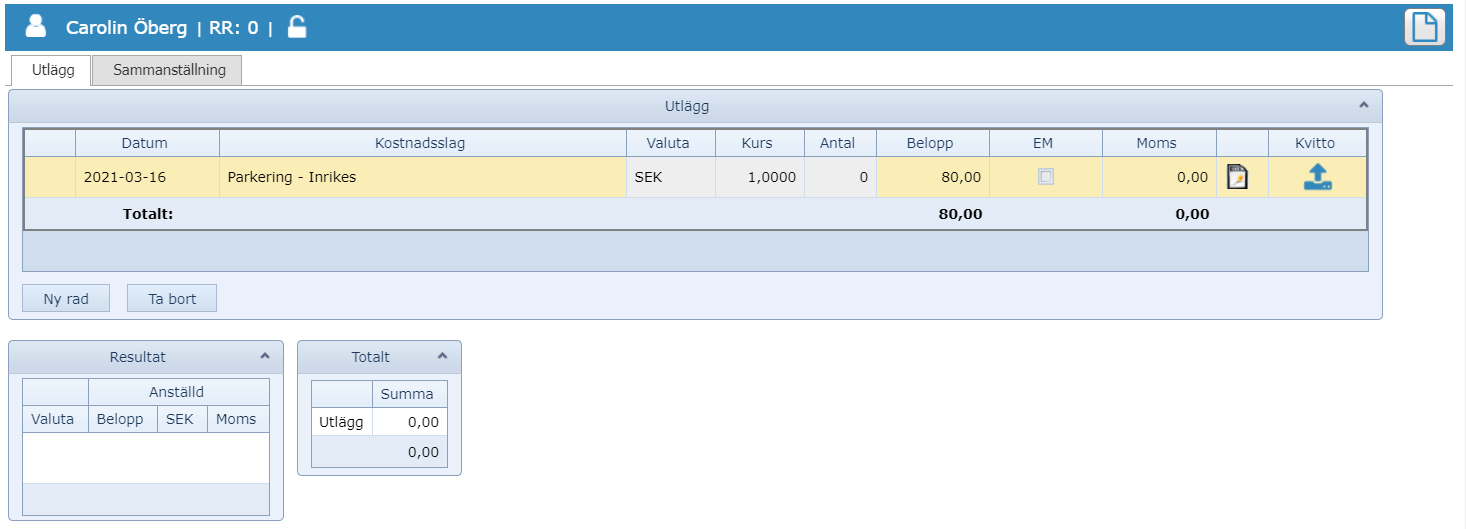 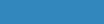 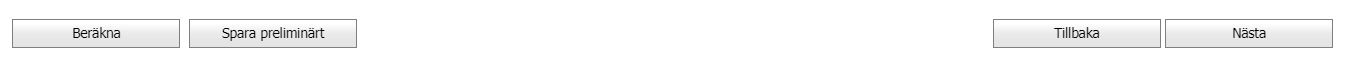 Klicka på bifogasymbolen som finns under Kvitto
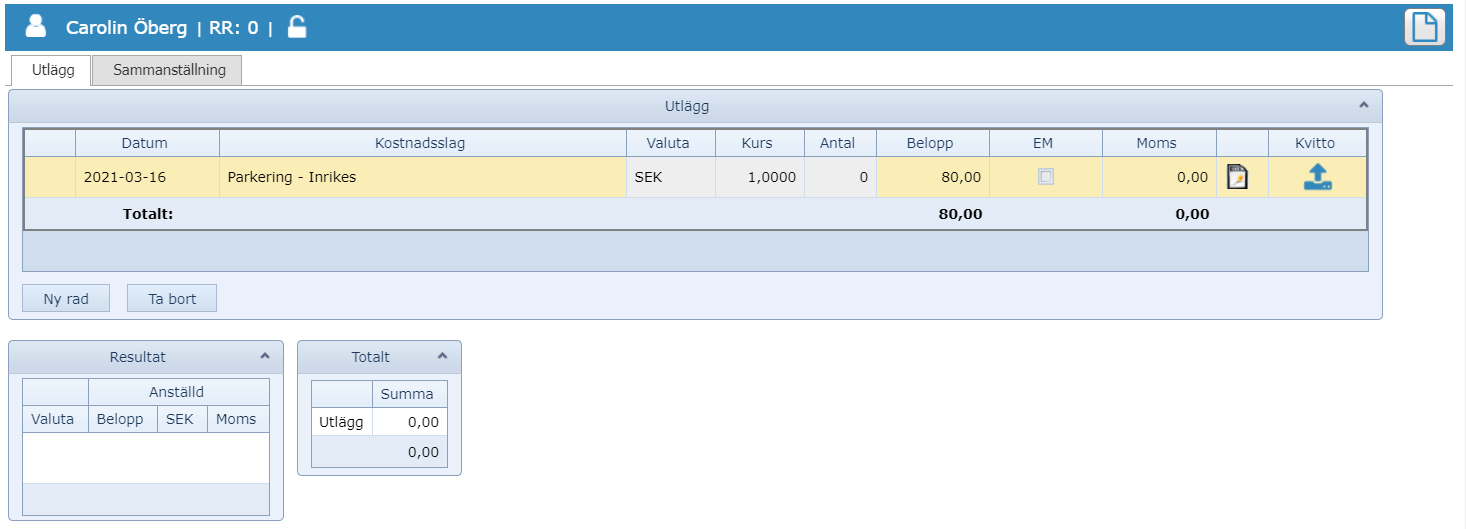 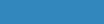 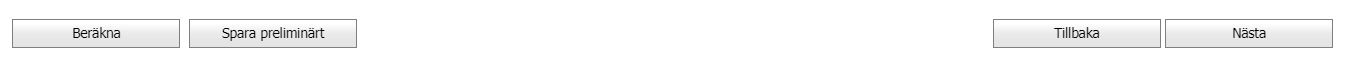 Markera Kvittot som du sparat ner på din dator
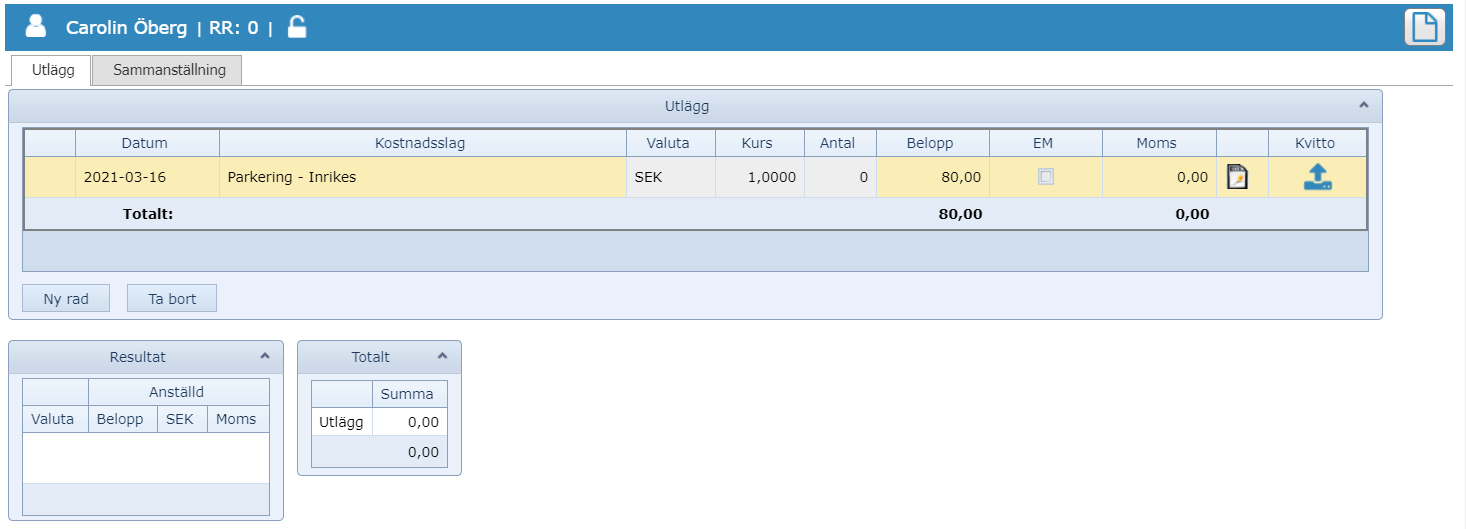 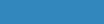 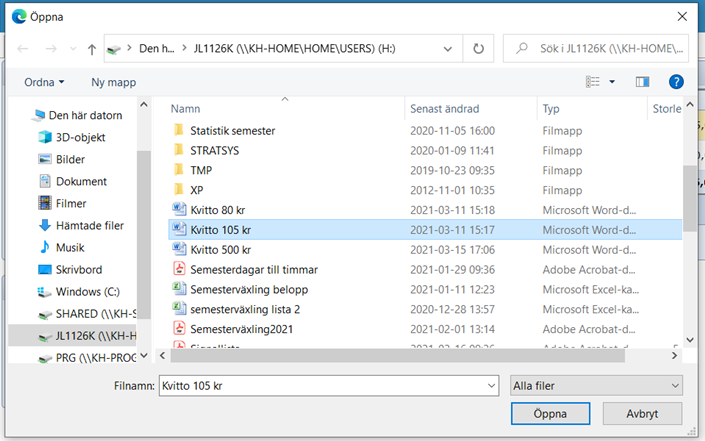 80 kr
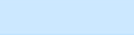 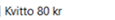 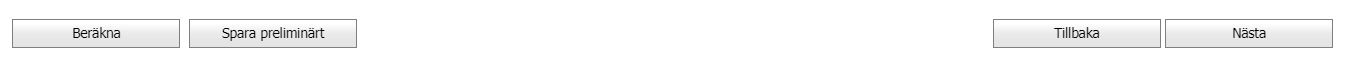 Klicka på Öppna
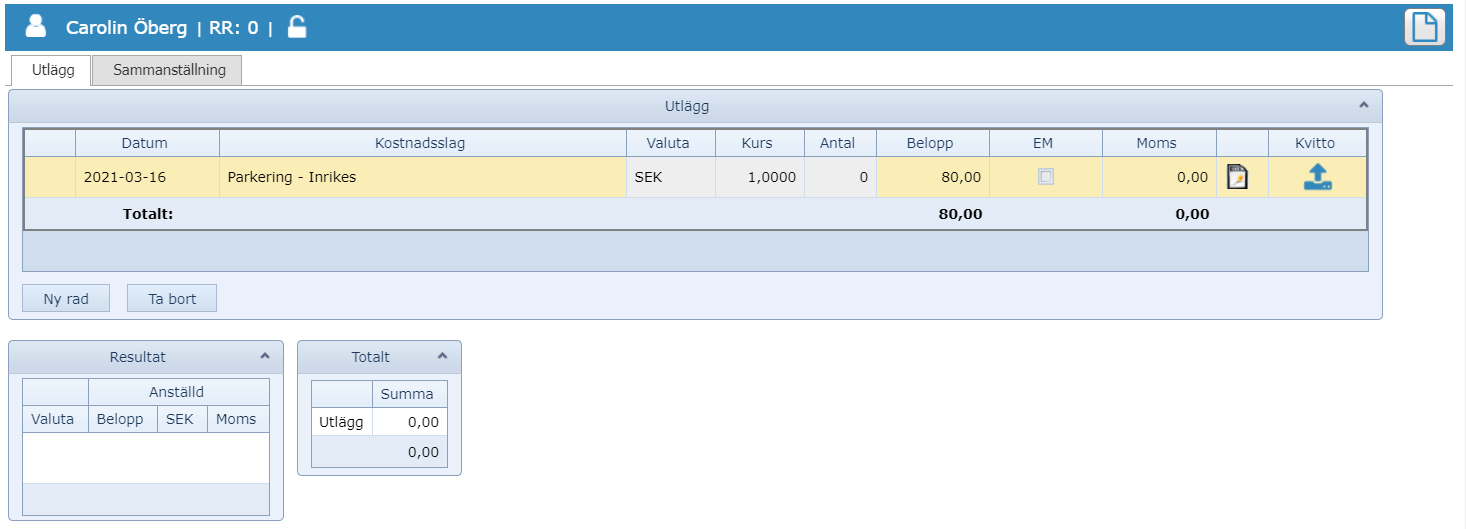 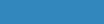 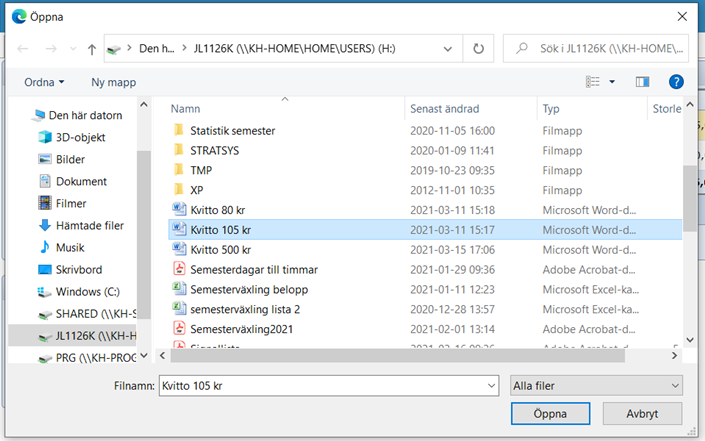 80 kr
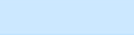 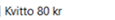 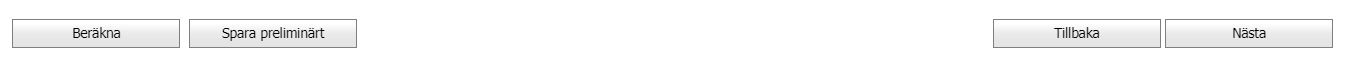 Kvittot är nu bifogat
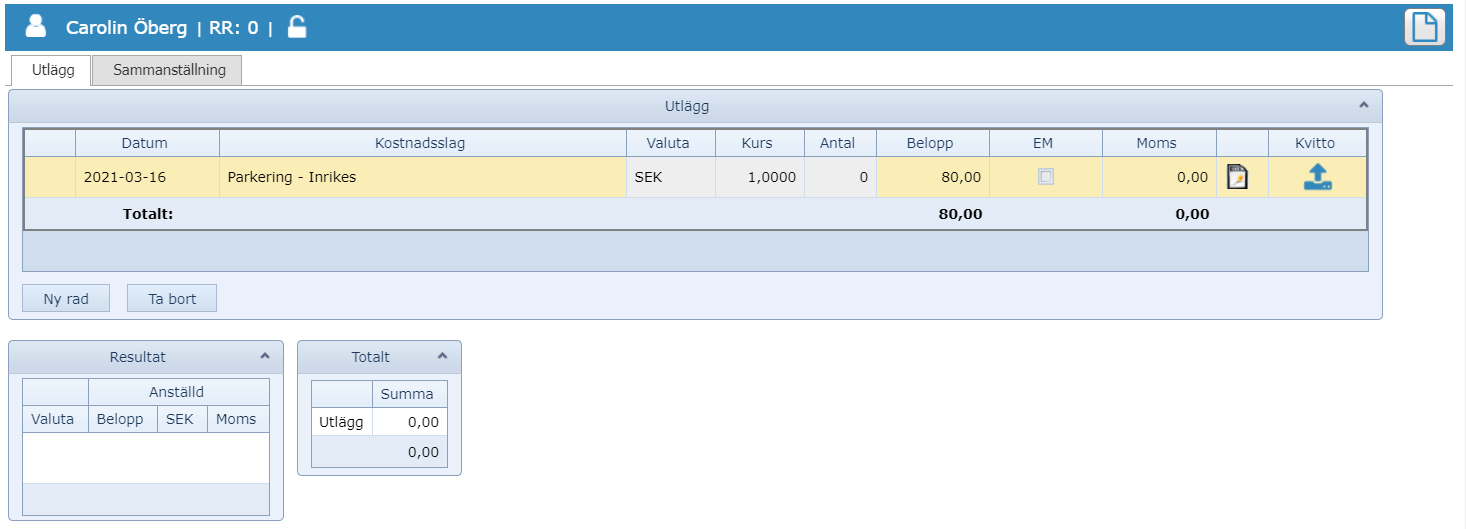 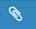 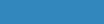 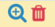 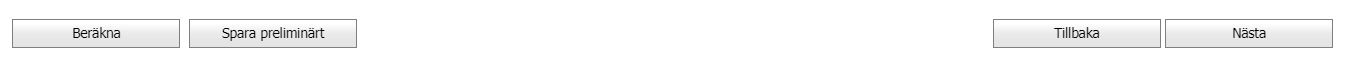 Klicka på Ny rad om du har fler utlägg
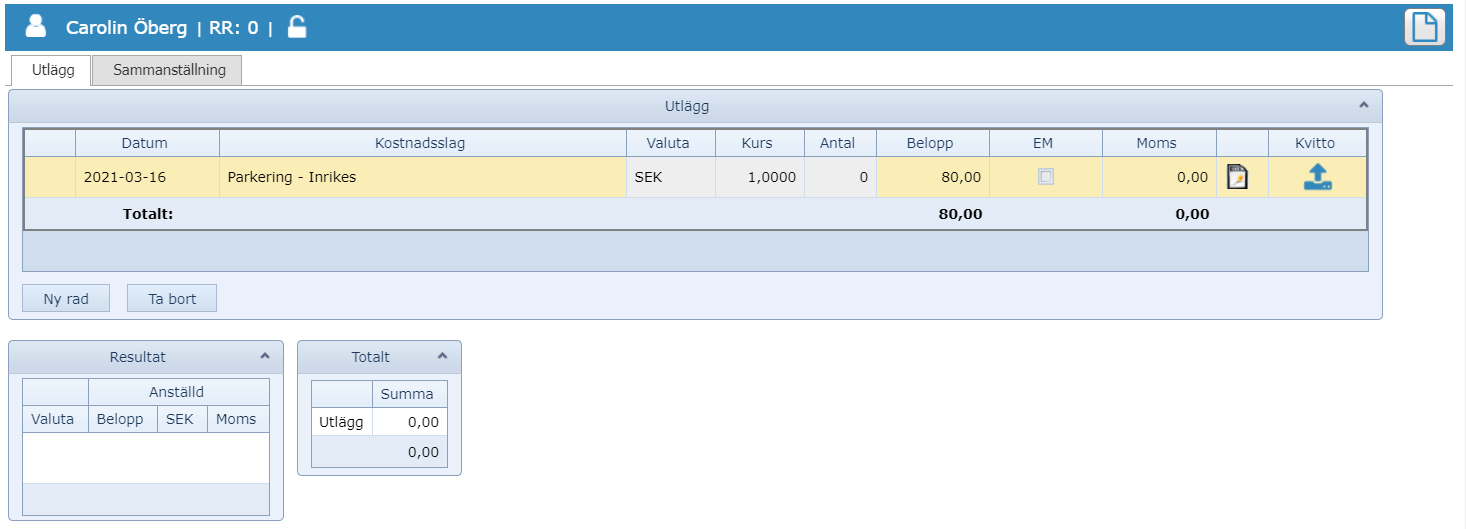 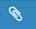 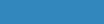 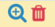 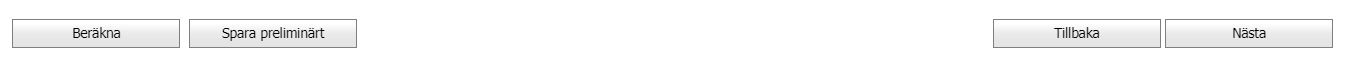 Välj datum i kalendern samma datum som kvittot
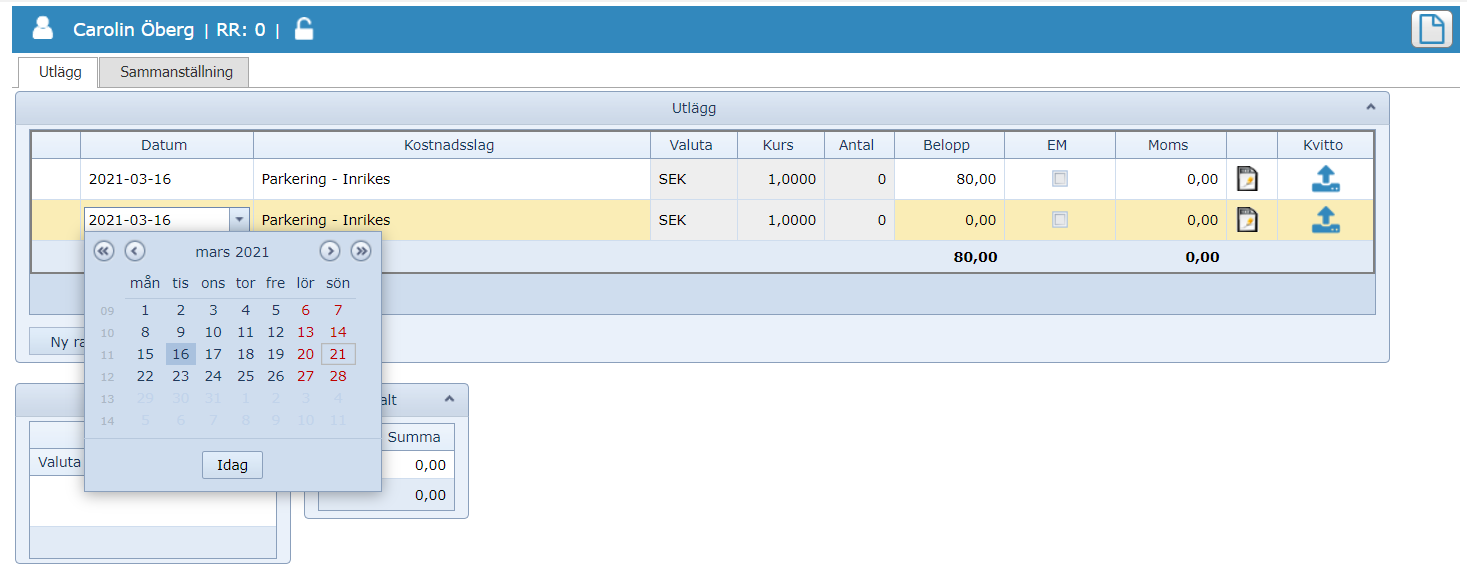 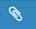 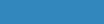 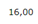 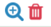 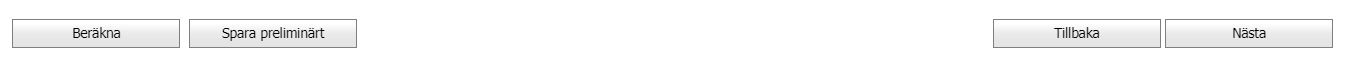 Välj Kostnadsslag
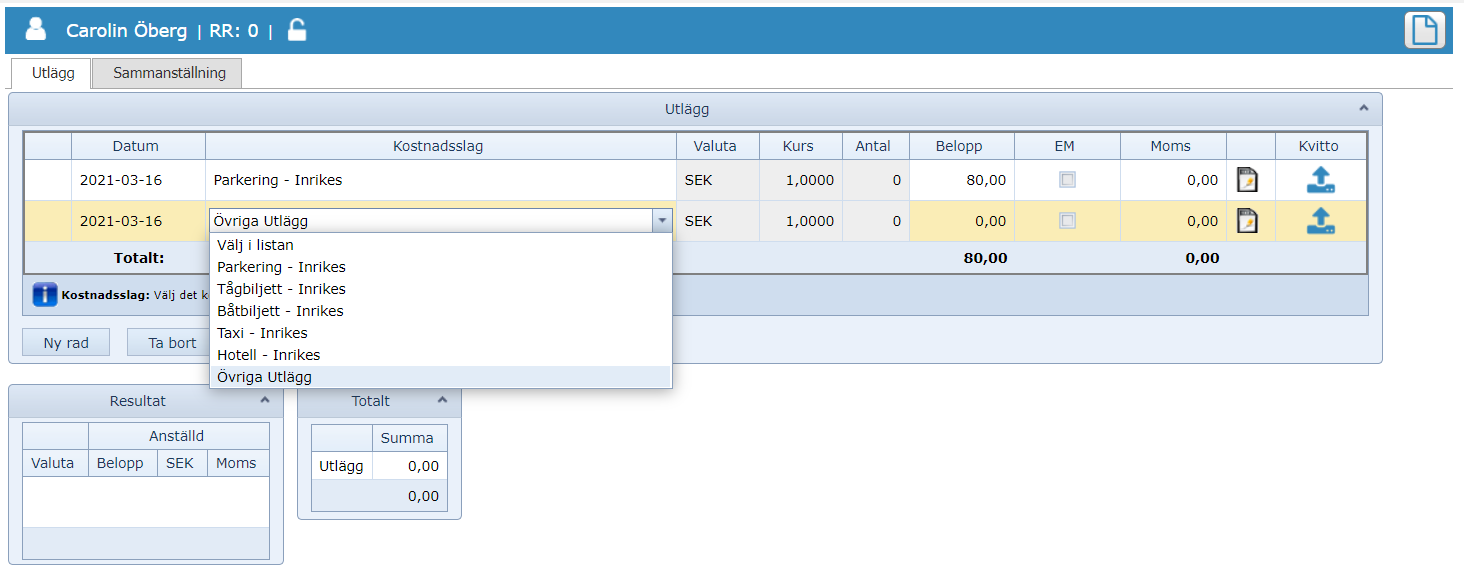 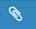 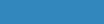 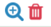 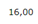 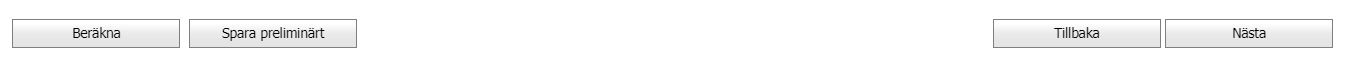 Skriv in Belopp
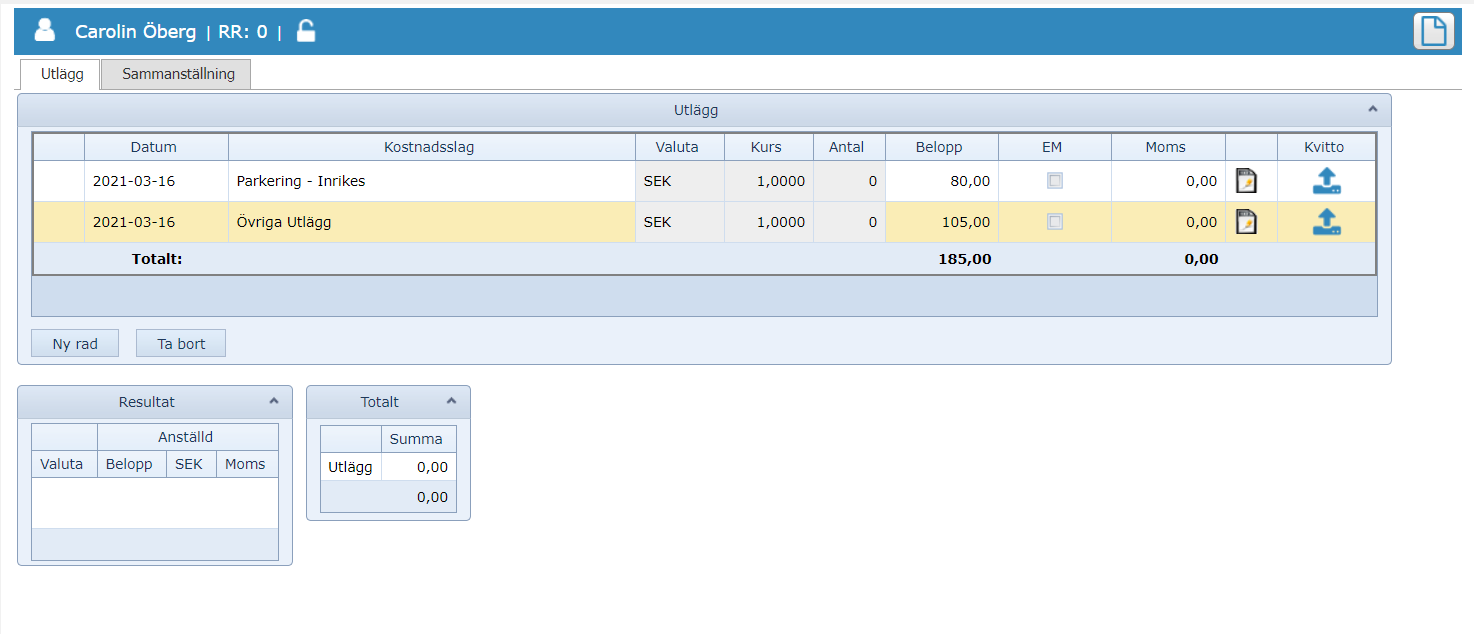 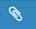 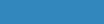 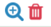 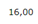 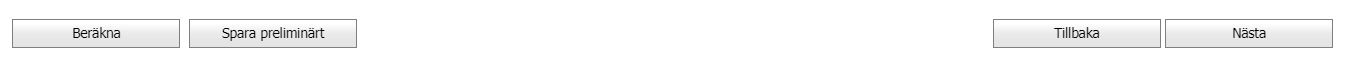 Klicka på bifogasymbolen som finns under Kvitto
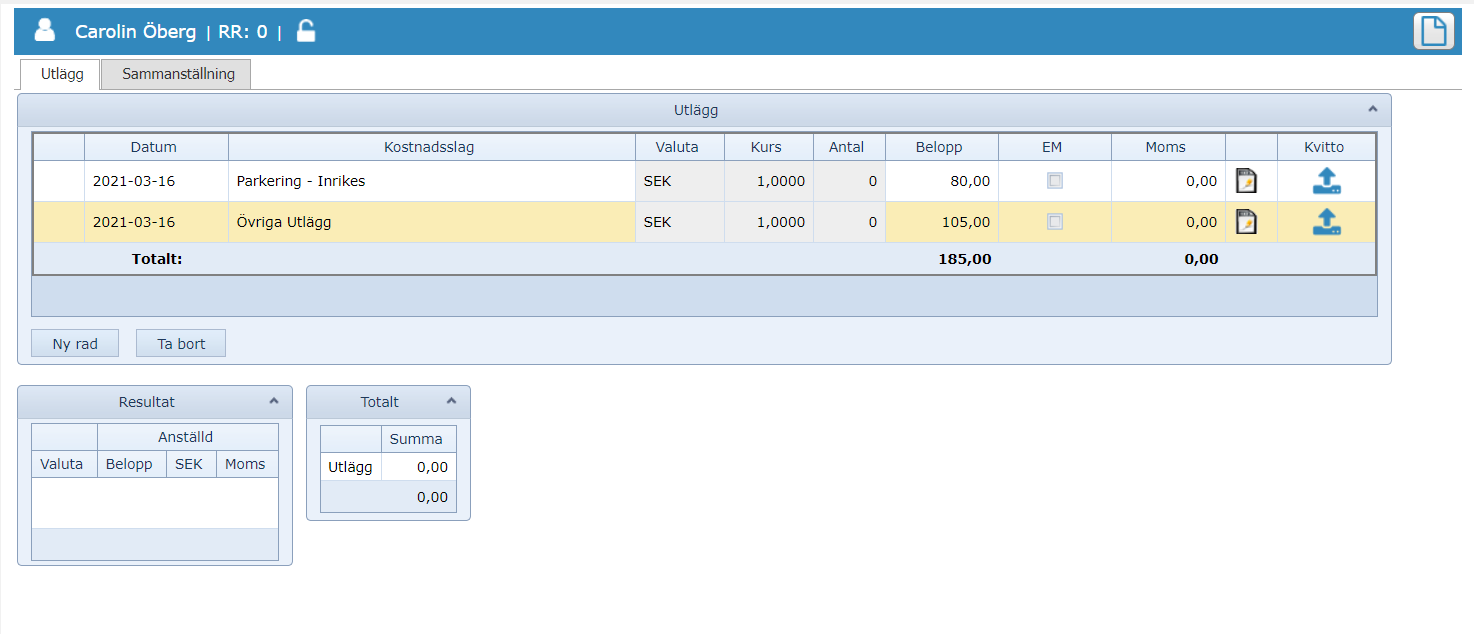 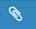 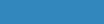 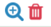 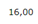 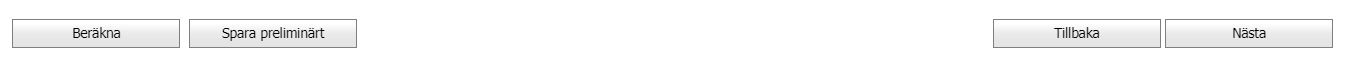 Markera Kvittot som du sparat ner på din dator
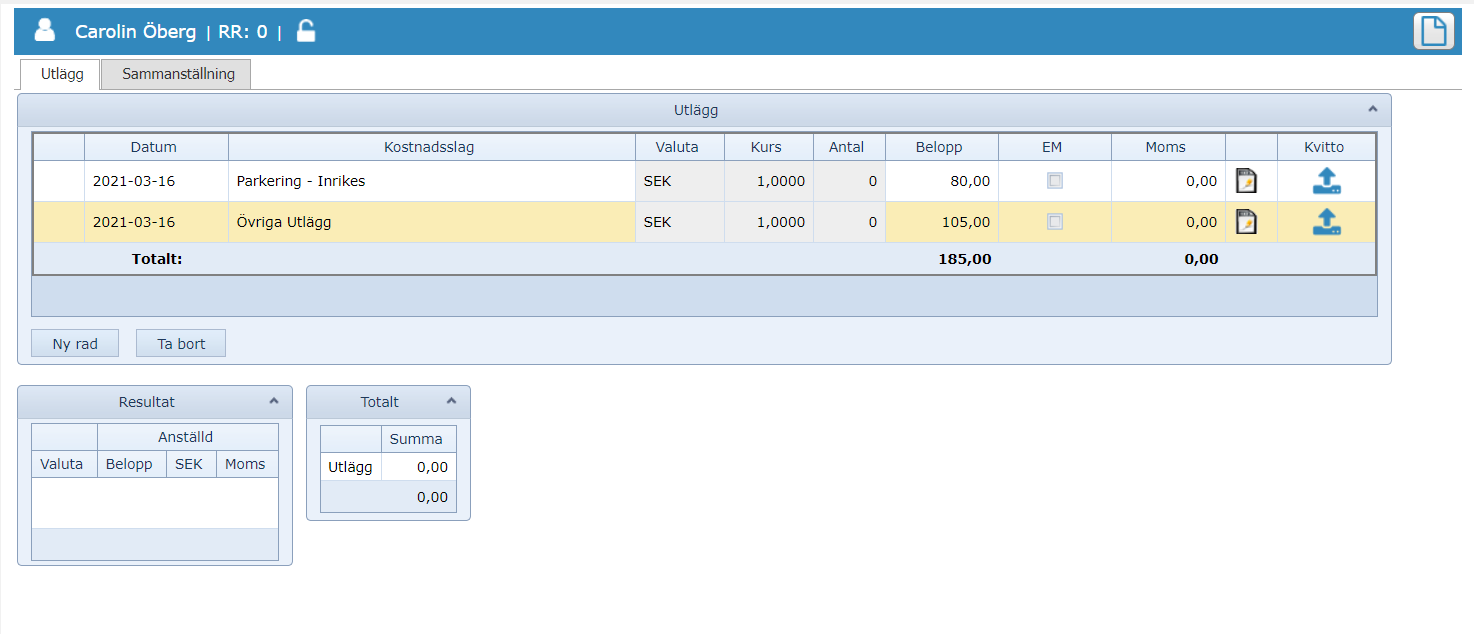 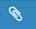 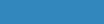 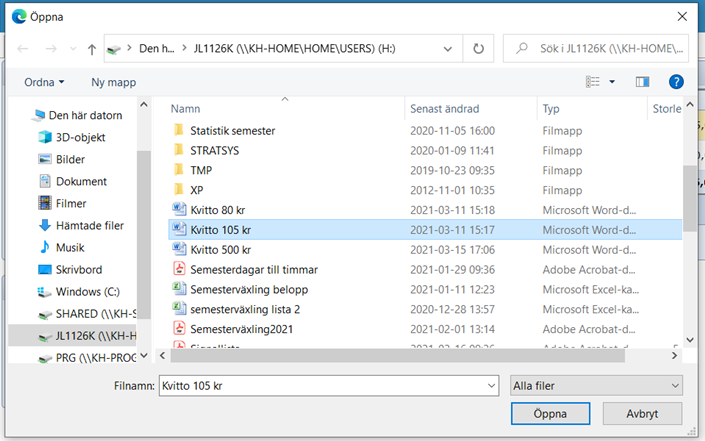 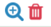 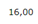 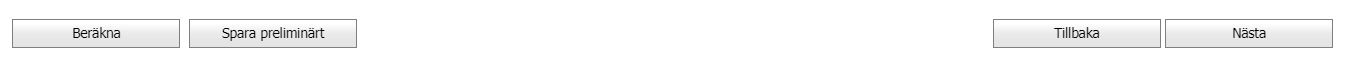 Klicka på Öppna
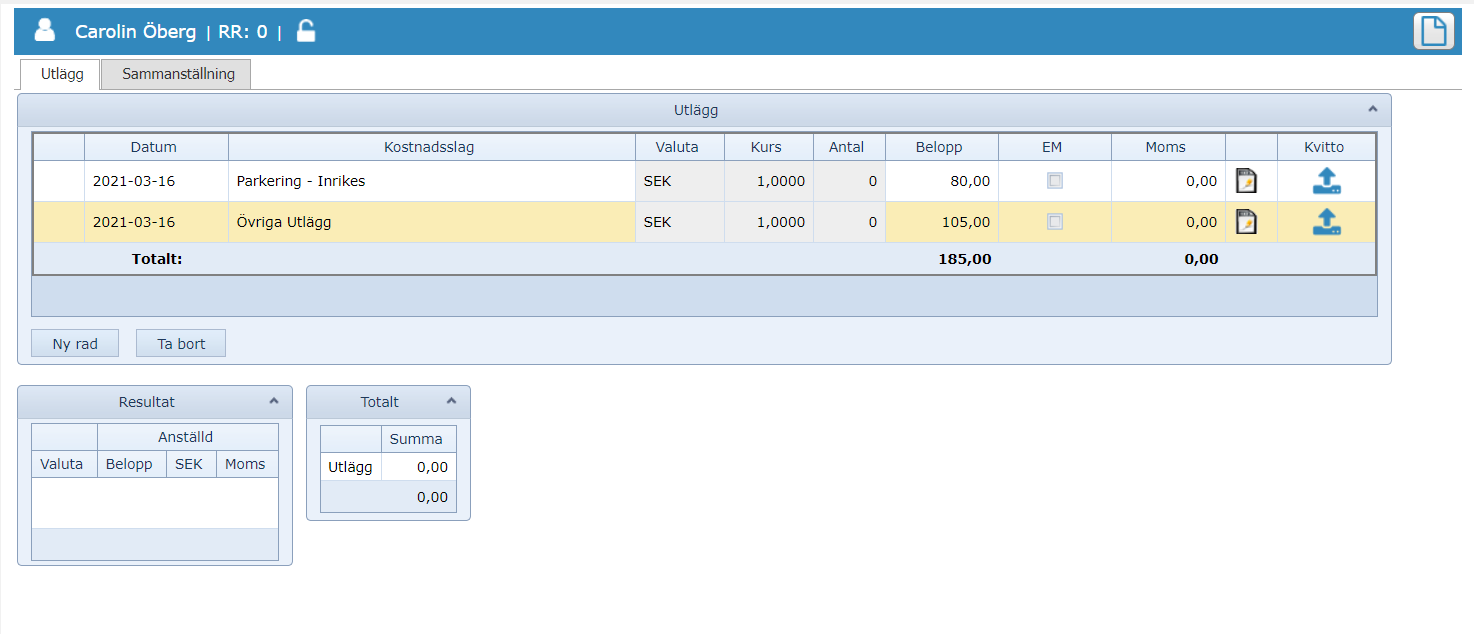 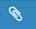 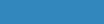 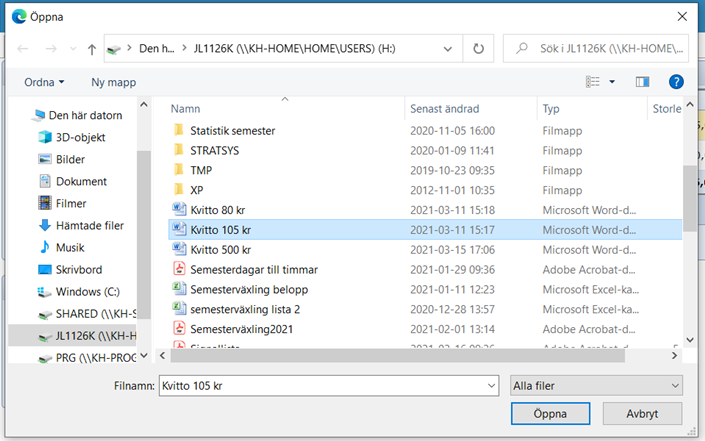 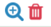 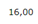 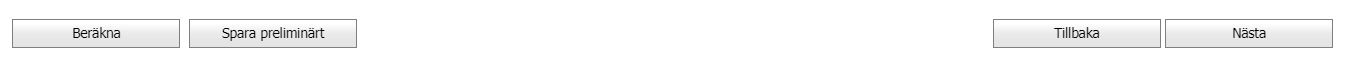 Skriv en Notering
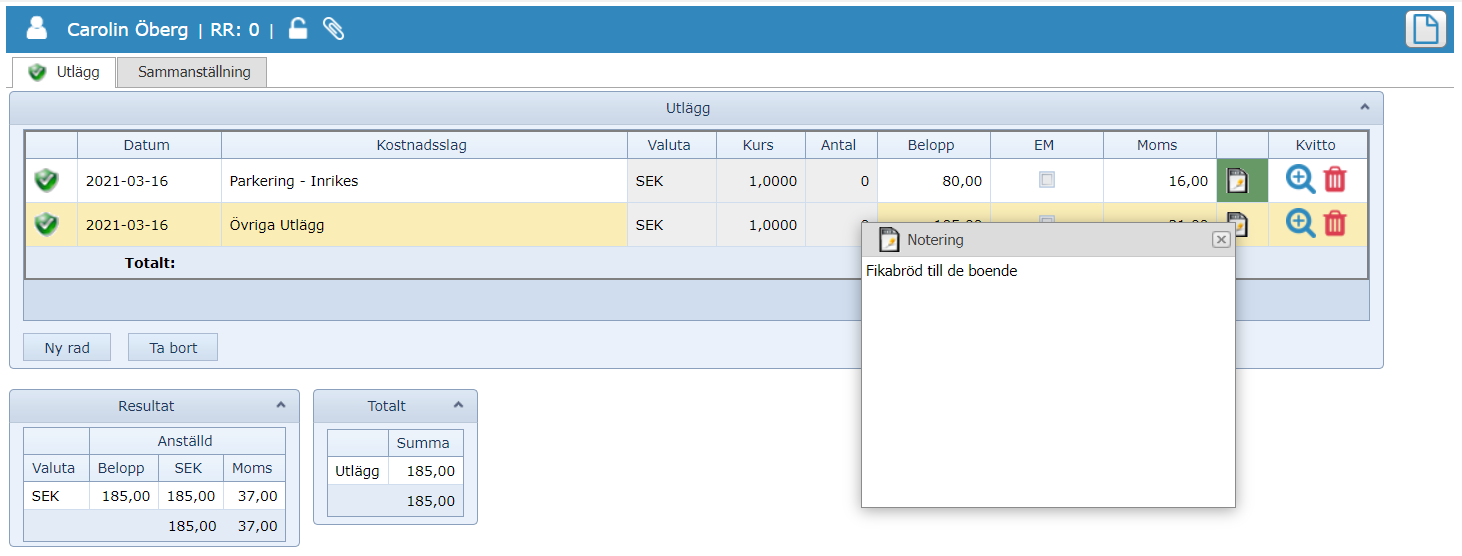 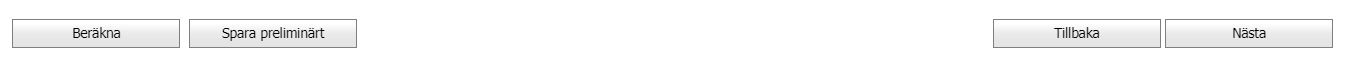 Kontrollera momsen
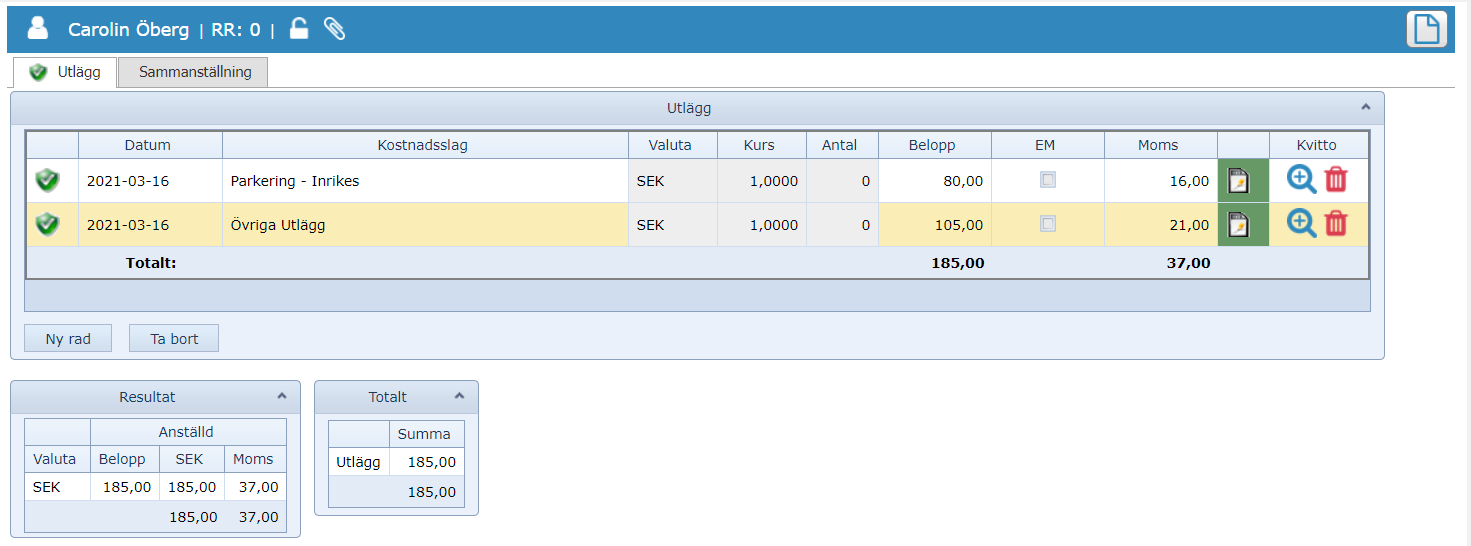 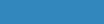 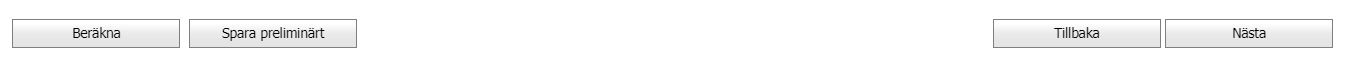 Resultatet räknas ut automatiskt
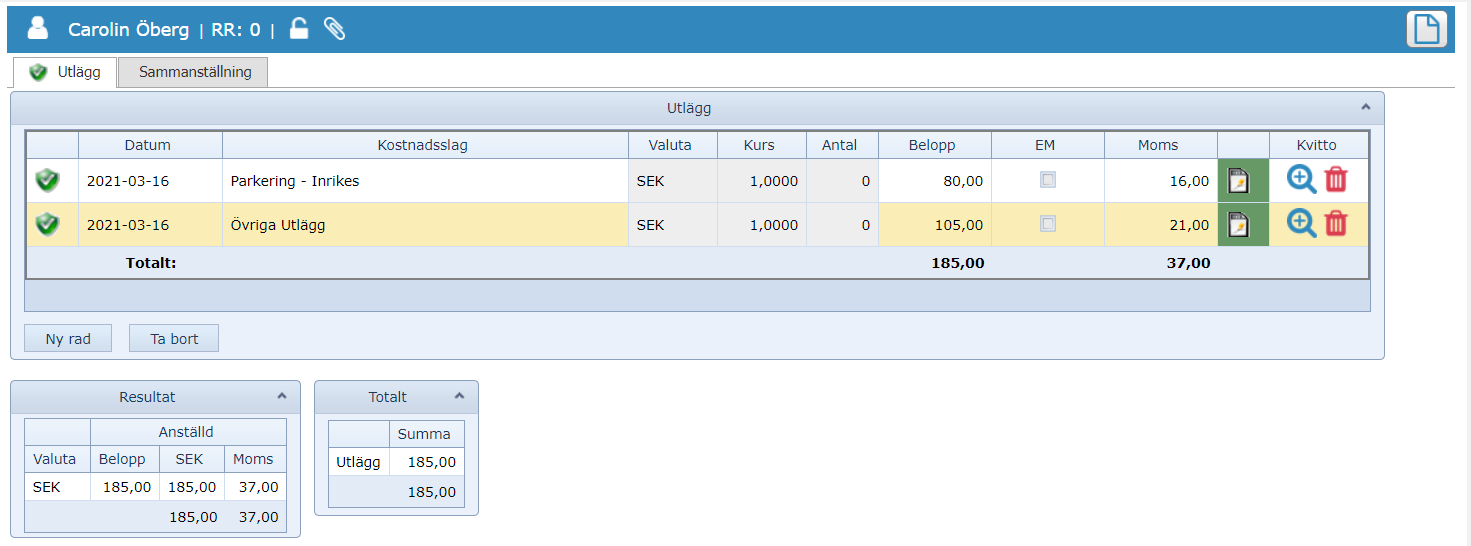 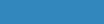 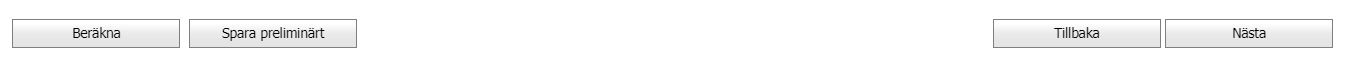 Totalsumman räknas ut automatiskt
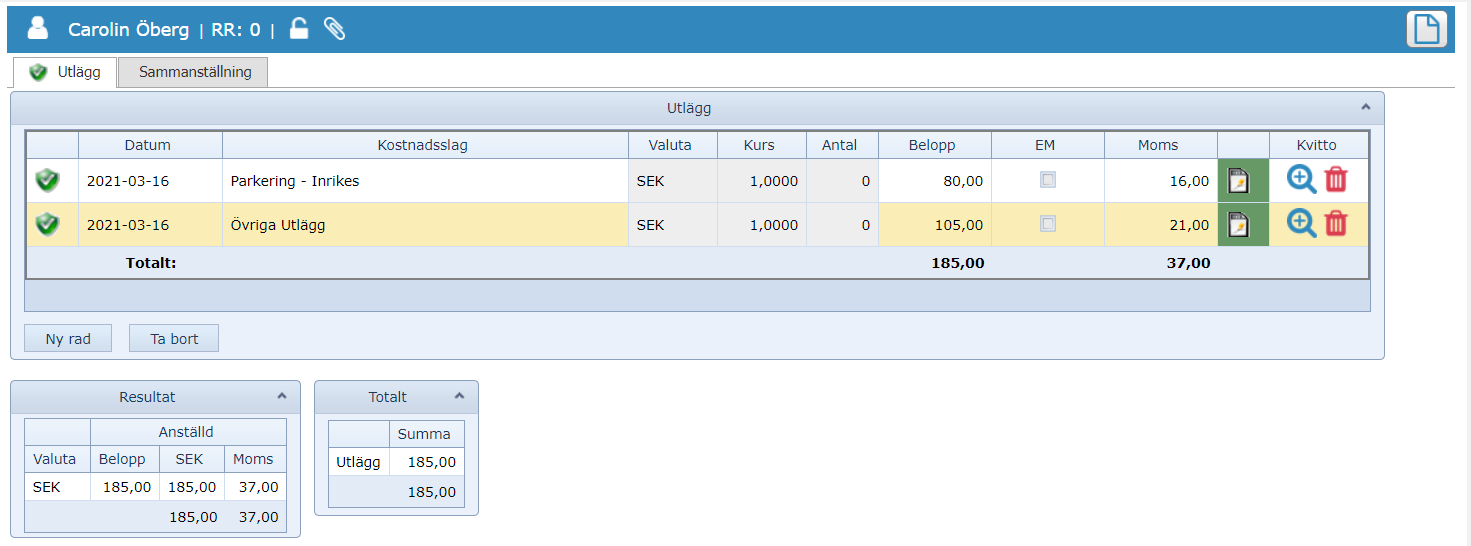 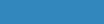 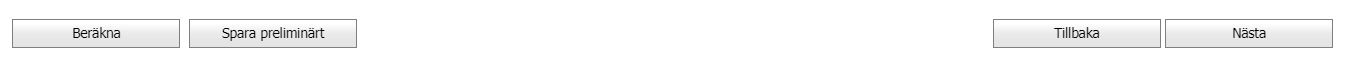 Klicka på fliken Sammanställning
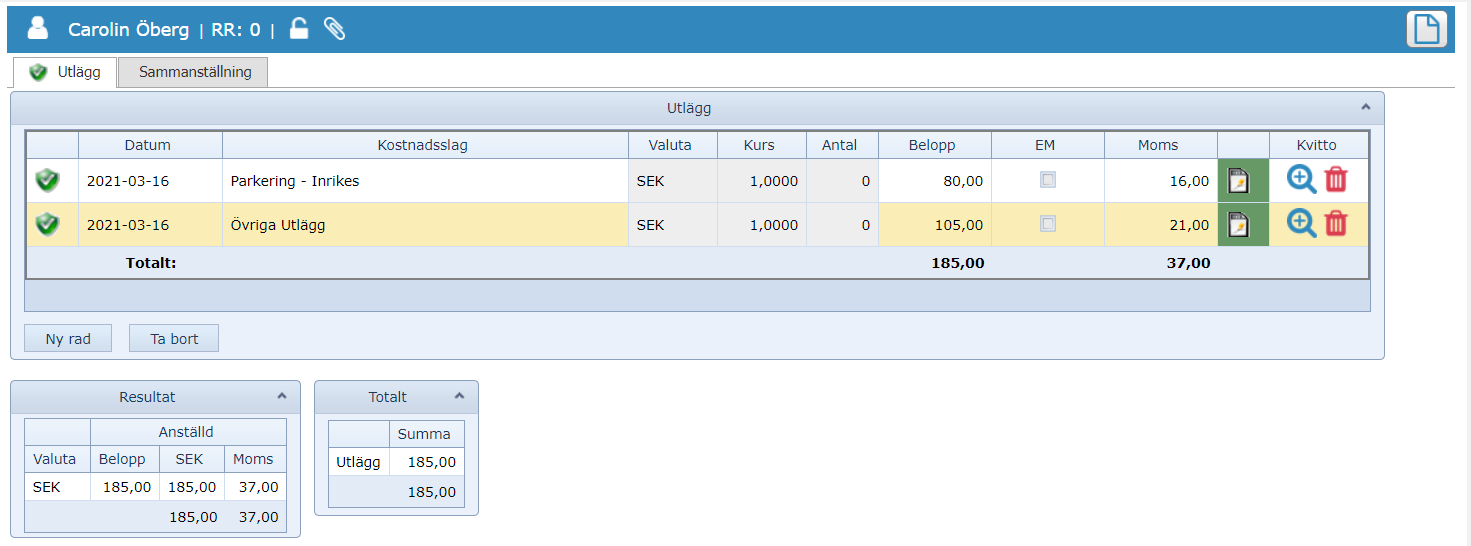 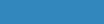 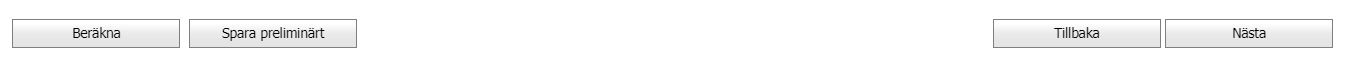 Ändamål/beskrivning är obligatoriskt
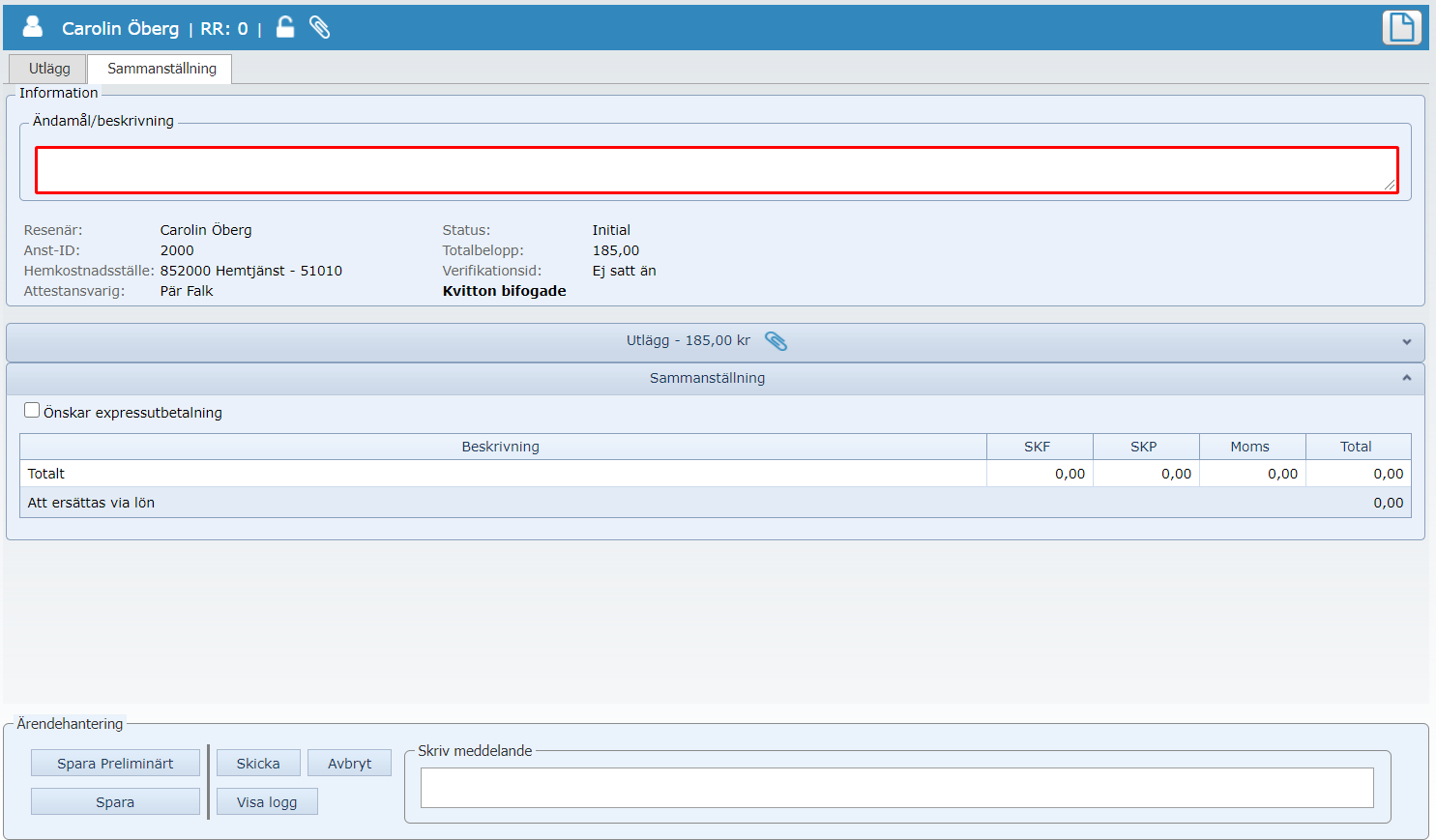 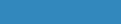 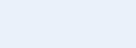 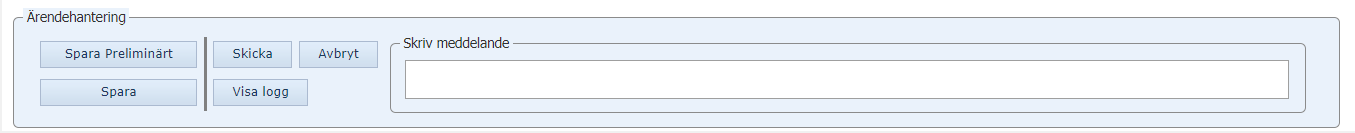 Ange ändamål/beskrivning
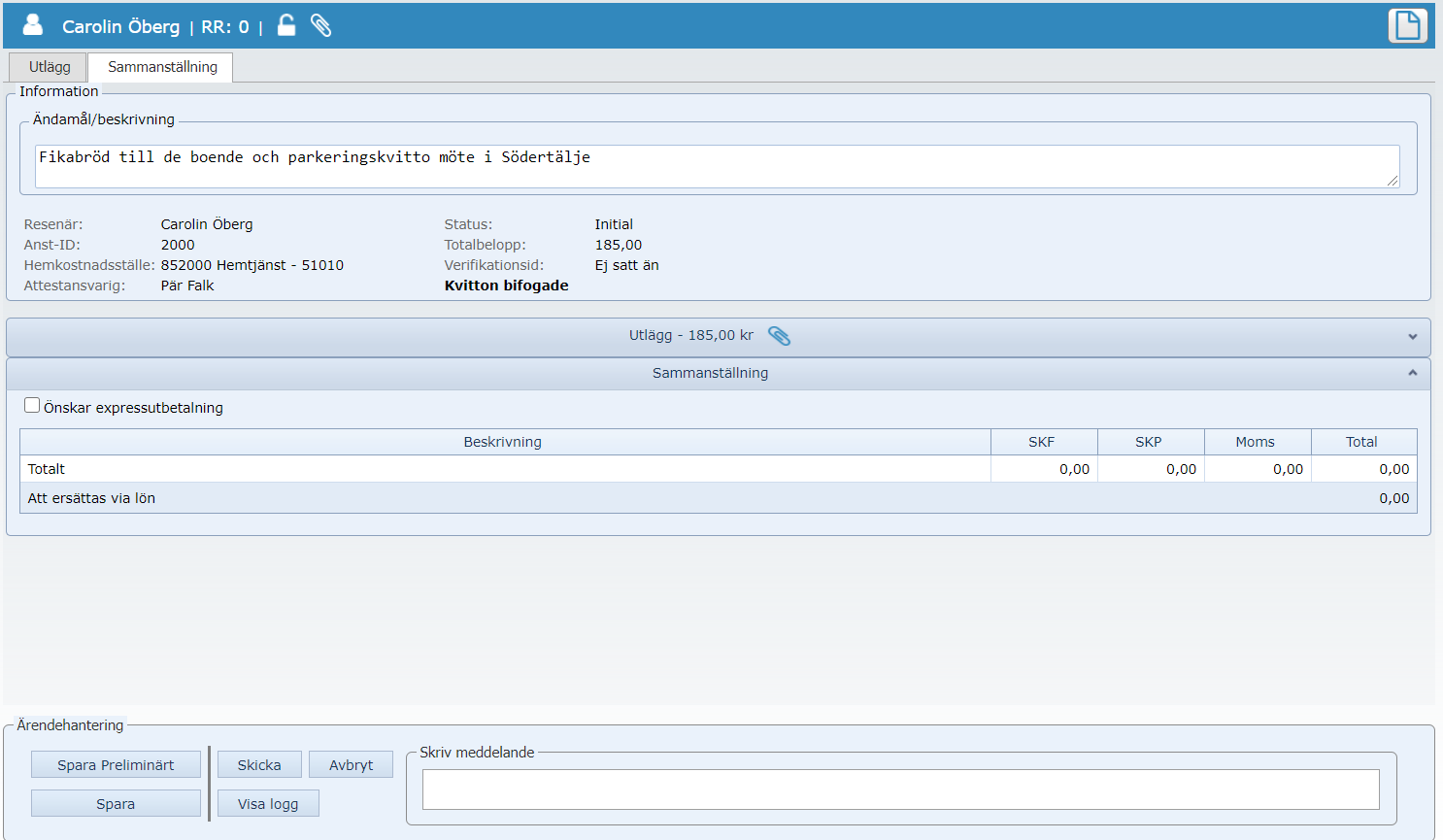 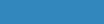 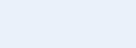 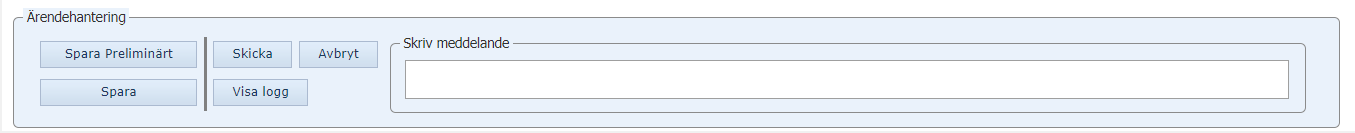 Kontrollera ärendet innan du sparar
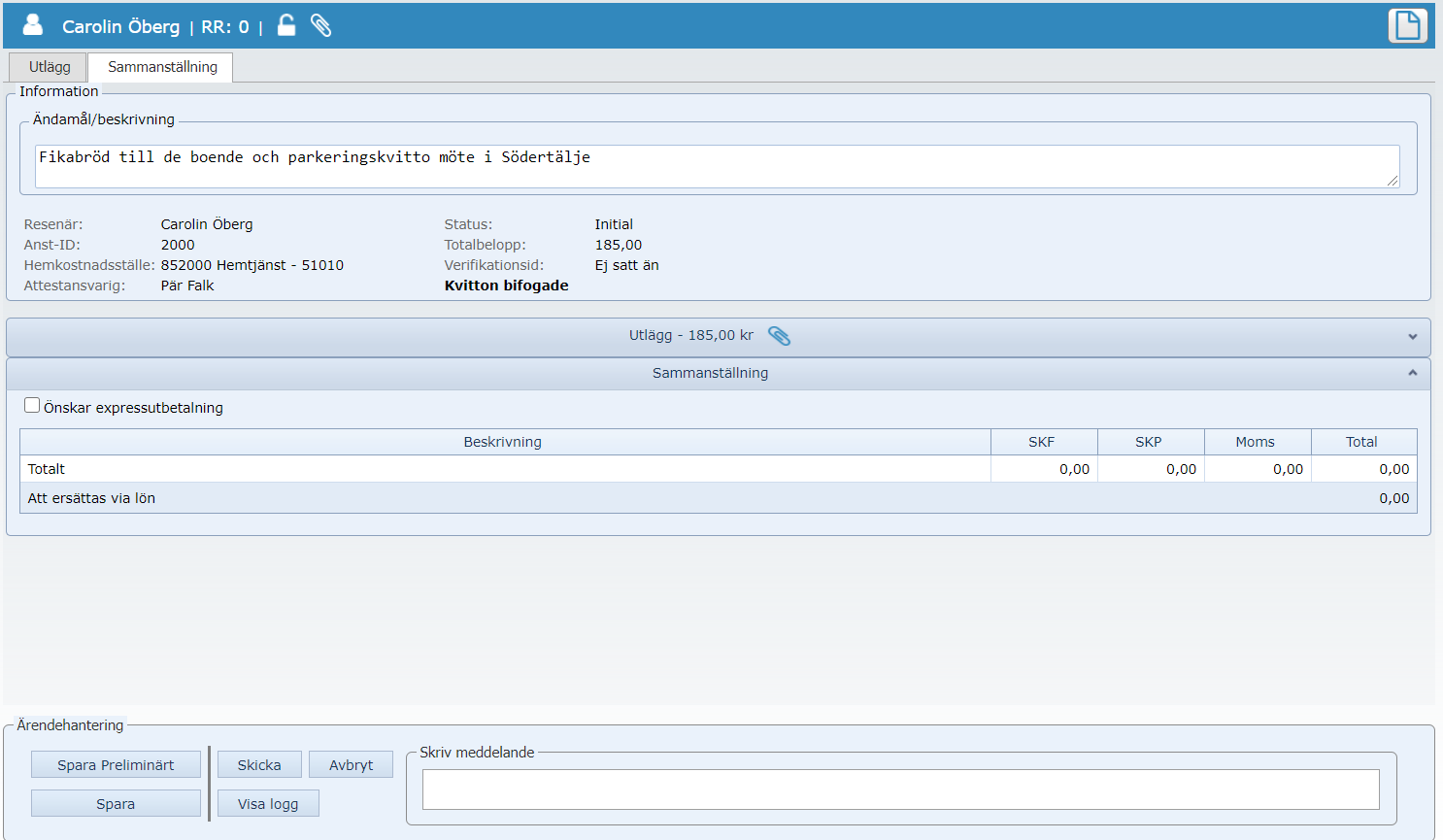 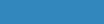 OBS!

En sparad Reseräkning genererar ett verifikationsid och går ej att ta bort ur systemet.
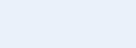 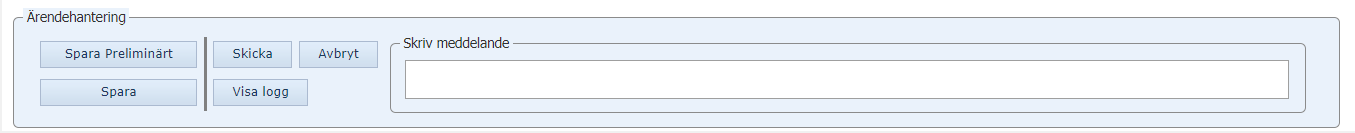 Klicka på Spara
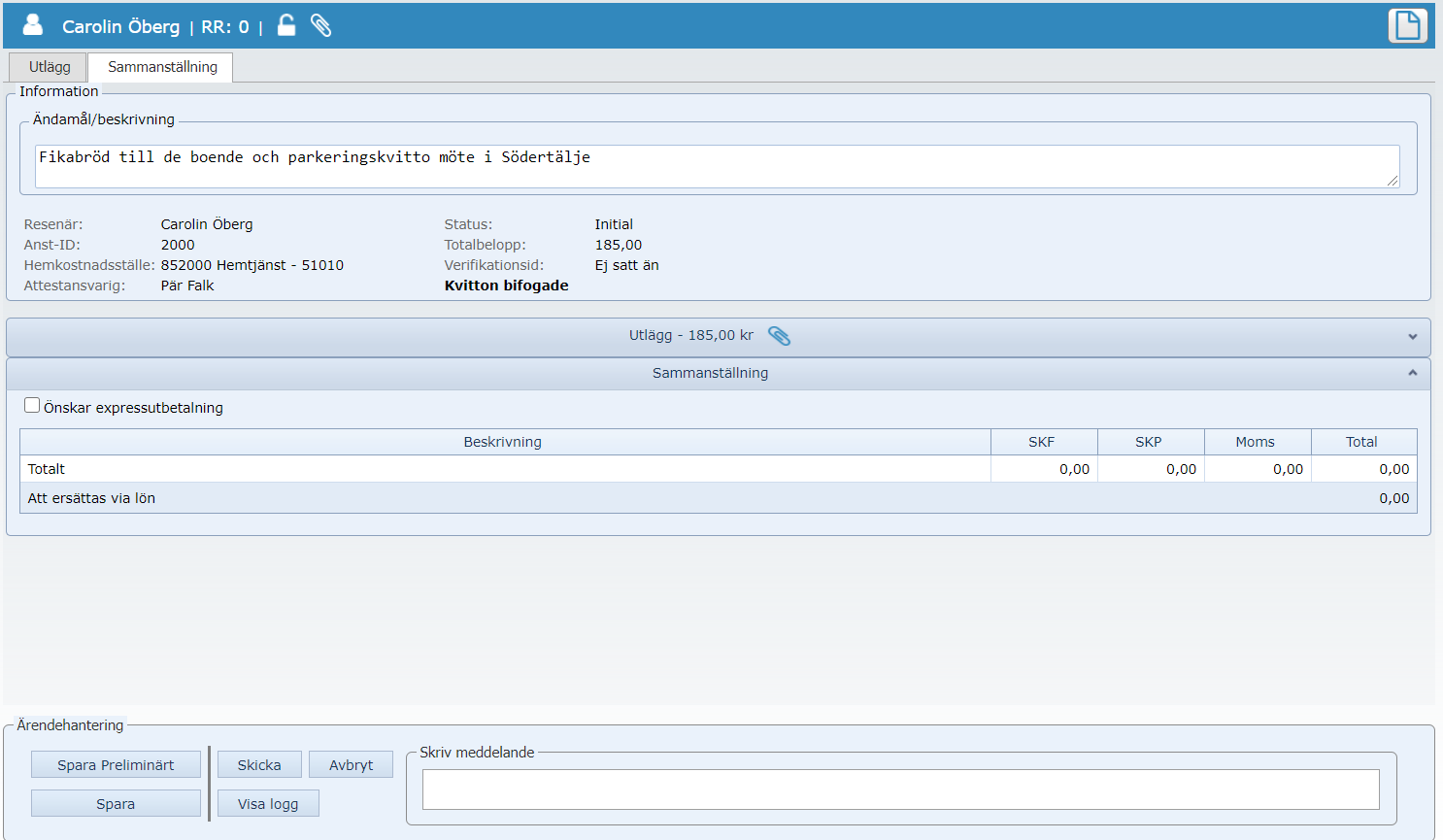 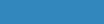 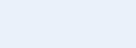 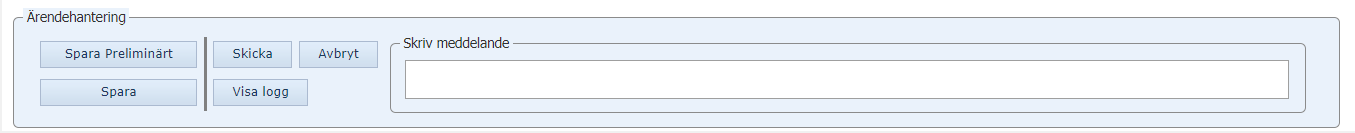 Klicka på Skicka
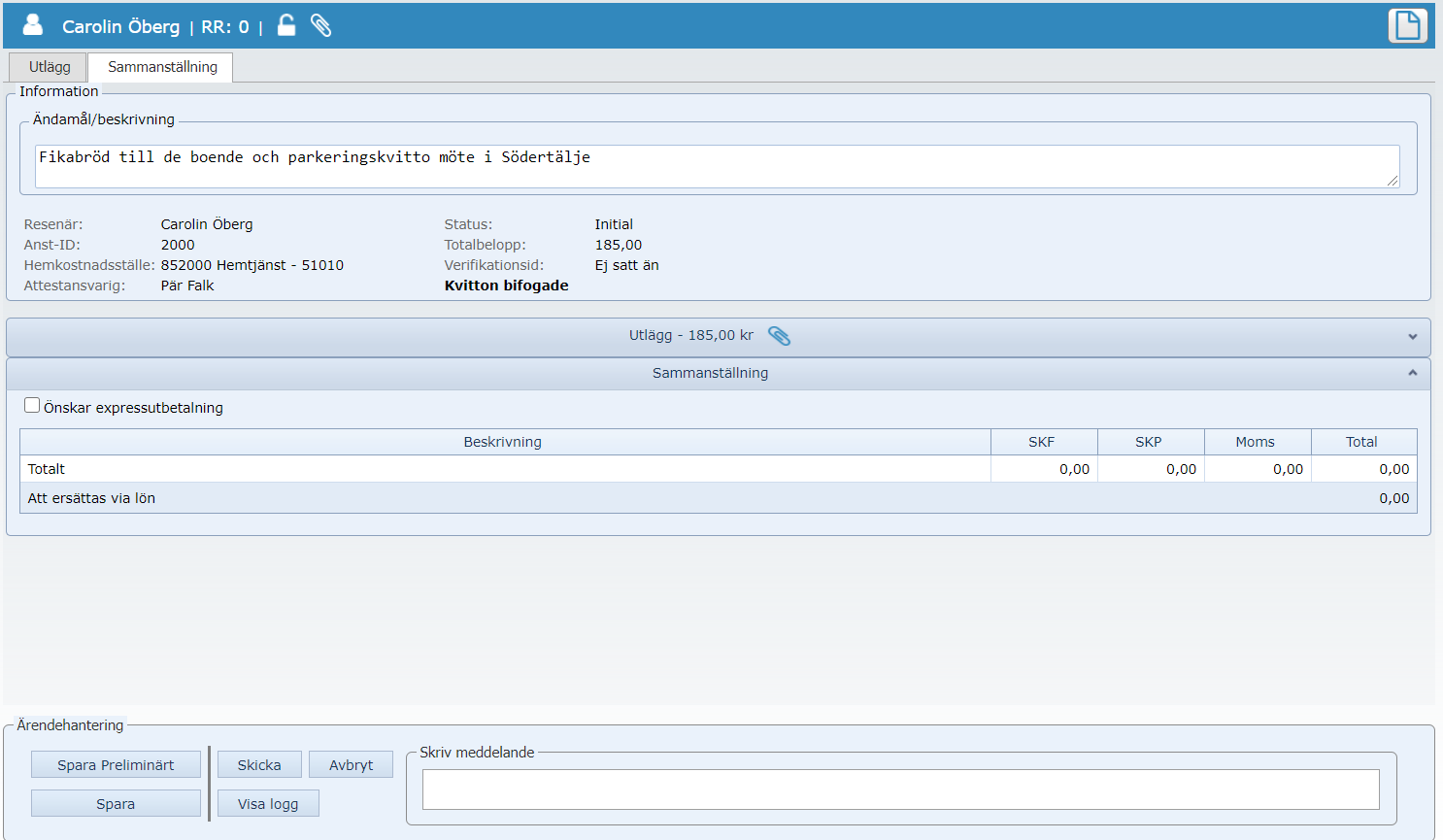 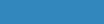 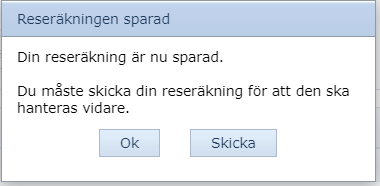 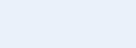 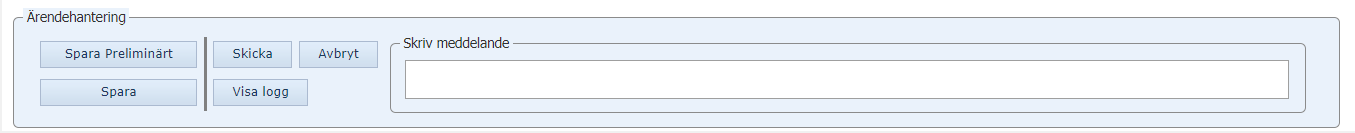 Ärendet har nu fått ett Verifikationsid
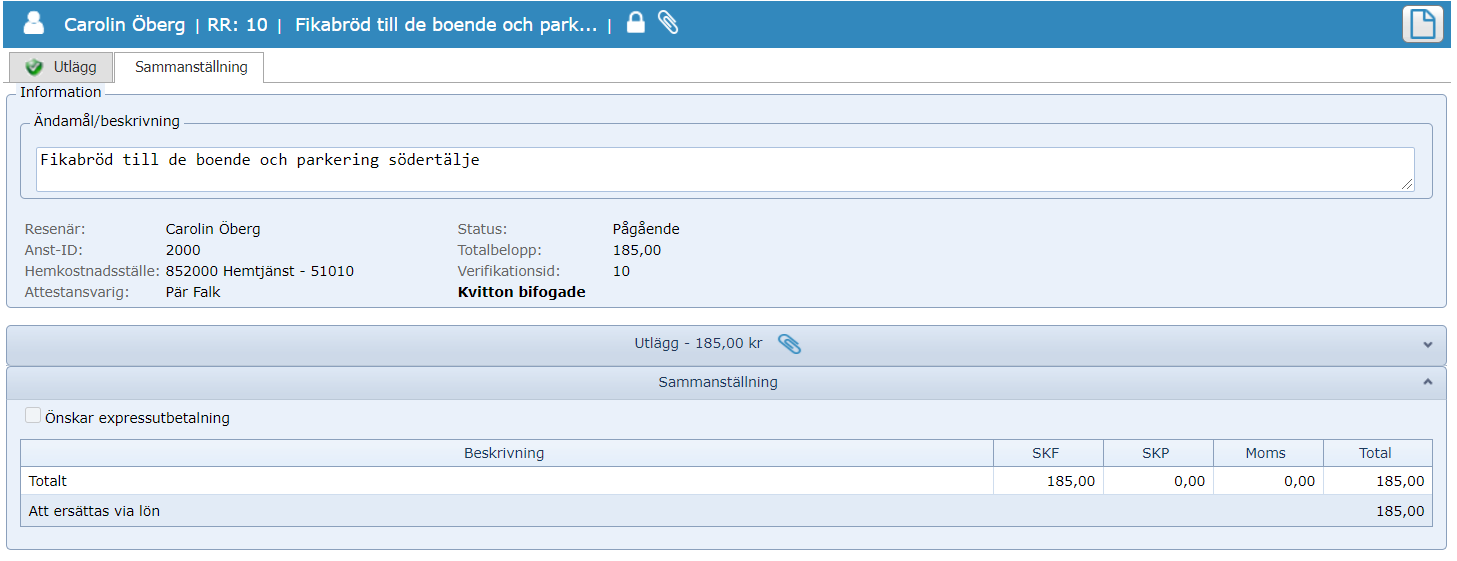 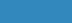 Verifikationsid skrivs på det fysiska kvittot.
 
Kvittot sparas i en arkivlåda som finns på din enhet hos din chef/assistent/reception.
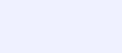 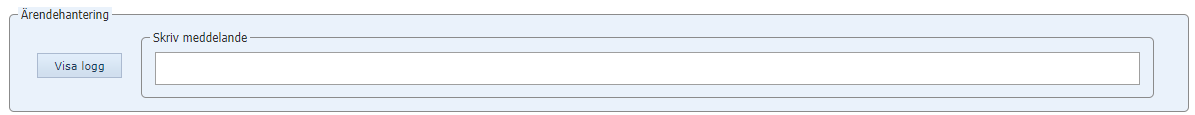